Free
PPT Templates
Insert the Sub Tittle of Your Presentation
https://www.freeppt7.com
Section Break
Insert the Sub Tittle of Your Presentation
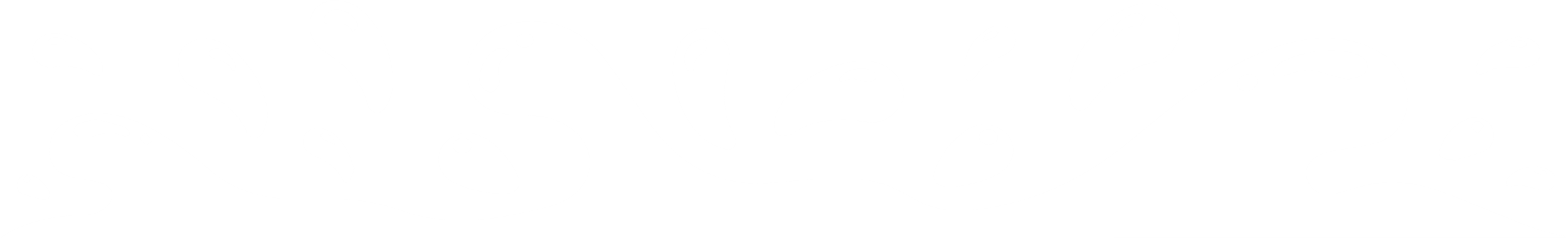 01
Contents
Get a modern PowerPoint  Presentation that is beautifully designed. I hope and I believe that this Template will your Time.
Agenda
Style
02
Contents
Get a modern PowerPoint  Presentation that is beautifully designed. I hope and I believe that this Template will your Time.
03
Contents
Get a modern PowerPoint  Presentation that is beautifully designed. I hope and I believe that this Template will your Time.
04
Contents
Get a modern PowerPoint  Presentation that is beautifully designed. I hope and I believe that this Template will your Time.
05
Contents
Get a modern PowerPoint  Presentation that is beautifully designed. I hope and I believe that this Template will your Time.
Meet Our Team
Max Jones
Tony Wilson
Anastasia
Manager
Programmer
Designer
Example Text : 
Get a modern PowerPoint  Presentation that is beautifully designed.
Example Text : 
Get a modern PowerPoint  Presentation that is beautifully designed.
Example Text : 
Get a modern PowerPoint  Presentation that is beautifully designed.
Infographic Style
Contents Title
Contents Title
Contents Title
Contents Title
Contents Title
You can simply impress your audience and add a unique zing and appeal to your Presentations.
You can simply impress your audience and add a unique zing and appeal to your Presentations.
You can simply impress your audience and add a unique zing and appeal to your Presentations.
You can simply impress your audience and add a unique zing and appeal to your Presentations.
You can simply impress your audience and add a unique zing and appeal to your Presentations.
2017
2019
2016
2018
2020
Infographic Style
Get a modern PowerPoint  Presentation that is beautifully designed. Easy to change colors, photos and Text.
I hope and I believe that this Template will your Time, Money and Reputation. Easy to change colors, photos and Text. You can simply impress your audience and add a unique zing and appeal to your Presentations
$130
$200
$80
Infographic
PowerPoint
Presentation
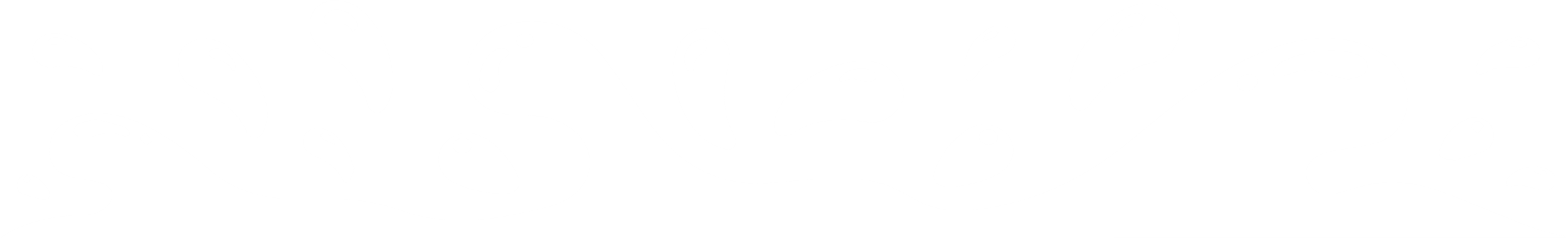 Graphic Infographic Designed
Get a modern PowerPoint  Presentation that is beautifully designed. I hope and I believe that this Template will your Time, Money and Reputation. Easy to change colors, photos and Text. Get a modern PowerPoint  Presentation that is beautifully designed. You can simply impress your audience and add a unique zing and appeal to your Presentations. I hope and I believe that this Template will your Time, Money and Reputation. Get a modern PowerPoint  Presentation that is beautifully designed.
Clean Text Slide for your Presentation
Simple  Presentation
C
LEAN
You can simply impress your audience and add a unique zing and appeal to your Presentations. I hope and I believe that this Template will your Time, Money and Reputation. 

Get a modern PowerPoint  Presentation that is beautifully designed.
ENERGY
Clean Text Slide 
for your 
Presentation
Your Text  Here
Your Text  Here
Your Text  Here
You can simply impress your audience and add a unique zing and appeal to  your Presentations. Easy to change colors, photos and Text.
You can simply impress your audience and add a unique zing and appeal to  your Presentations. Easy to change colors, photos and Text.
You can simply impress your audience and add a unique zing and appeal to  your Presentations. Easy to change colors, photos and Text.
Infographic Style
Contents Title
Contents Title
Contents Title
01
02
03
Get a modern PowerPoint  Presentation that is beautifully designed. I hope and I believe that this Template will your Time, Money and Reputation. Easy to change colors, photos and Text. You can simply impress your audience.
Get a modern PowerPoint  Presentation that is beautifully designed. I hope and I believe that this Template will your Time, Money and Reputation. Easy to change colors, photos and Text. You can simply impress your audience.
Get a modern PowerPoint  Presentation that is beautifully designed. I hope and I believe that this Template will your Time, Money and Reputation. Easy to change colors, photos and Text. You can simply impress your audience.
You can simply impress your audience and add a unique zing and appeal to your Presentations. Get a modern PowerPoint  Presentation that is beautifully designed. I hope and I believe that this Template will your Time, Money and Reputation. Easy to change colors, photos and Text
Clean Text Slide for your Presentation
Simple Portfolio Presentation
We Create
Professional Presentation
Get a modern PowerPoint  Presentation that is beautifully designed.  Easy to change colors, photos and Text. You can simply impress your audience and add a unique zing and appeal to your Presentations. Get a modern PowerPoint  Presentation that is beautifully designed. You can simply impress your audience and add a unique zing and appeal to your Presentations.
Infographic Style
Content  Here
Content  Here
Content  Here
Content  Here
Content  Here
You can simply impress your audience and add a unique zing and appeal to your Presentations.
02
04
03
01
05
You can simply impress your audience and add a unique zing and appeal to your Presentations.
You can simply impress your audience and add a unique zing and appeal to your Presentations.
You can simply impress your audience and add a unique zing and appeal to your Presentations.
You can simply impress your audience and add a unique zing and appeal to your Presentations.
Infographic Style
01
02
03
Contents Title
Contents Title
Contents Title
Get a modern PowerPoint  Presentation that is beautifully designed. I hope and I believe that this Template will your Time, Money and Reputation. Easy to change colors, photos and Text. You can simply impress your audience.
Get a modern PowerPoint  Presentation that is beautifully designed. I hope and I believe that this Template will your Time, Money and Reputation. Easy to change colors, photos and Text. You can simply impress your audience.
Get a modern PowerPoint  Presentation that is beautifully designed. I hope and I believe that this Template will your Time, Money and Reputation. Easy to change colors, photos and Text. You can simply impress your audience.
Designed
You can simply impress your audience and add a unique zing and appeal to your Presentations. I hope and I believe that this Template will your Time, Money and Reputation. You can simply impress your audience and add a unique zing. You can simply impress your audience and add a unique zing and appeal to your Presentations.
You can simply impress your audience and add a unique zing and appeal to your Presentations. I hope and I believe that this Template will your Time, Money and Reputation. You can simply impress your audience and add a unique zing. You can simply impress your audience and add a unique zing and appeal to your Presentations. I hope and I believe that this Template will your Time, Money and Reputation.
Portfolio
Infographic Style
Contents A
Get a modern PowerPoint  Presentation that is beautifully designed. I hope and I believe that this Template will your Time, Money and Reputation.
Contents
Contents
You can simply impress your audience and add a unique zing and appeal to your Presentations.
You can simply impress your audience and add a unique zing and appeal to your Presentations.
Contents
Contents
You can simply impress your audience and add a unique zing and appeal to your Presentations.
You can simply impress your audience and add a unique zing and appeal to your Presentations.
Infographic Style
Simple PowerPoint Presentation
85%
You can simply impress your audience and add a unique zing and appeal to your Presentations. Get a modern PowerPoint  Presentation that is beautifully designed. Easy to change colors, photos and Text
Contents Here
AWESOME
SLIDE
LOREM IPSUM
DOLOR SIT AMET,
LOREM IPSUM DOLOR SIT AMET,
CU USU AGAM INTEGRE IMPEDIT.
We Create Quality Professional 
PPT Presentation
Get a modern PowerPoint  Presentation that is beautifully designed. Easy to change colors, photos and Text.
You can simply impress your audience and add a unique zing and appeal to your Presentations. Easy to change colors, photos and Text.
Infographic Style
Contents Title
Contents Title
Contents Title
Contents Title
Get a modern PowerPoint  Presentation that is beautifully designed. I hope and I believe that this Template will your Time, Money and Reputation.
Get a modern PowerPoint  Presentation that is beautifully designed. I hope and I believe that this Template will your Time, Money and Reputation.
Get a modern PowerPoint  Presentation that is beautifully designed. I hope and I believe that this Template will your Time, Money and Reputation.
Get a modern PowerPoint  Presentation that is beautifully designed. I hope and I believe that this Template will your Time, Money and Reputation.
Infographic Style
Modern  PowerPoint  Presentation
NO.1 Presentation
Simple PowerPoint Presentation
Content  Here
You can simply impress your audience and add a unique zing and appeal to your Presentations. Easy to change colors, photos and Text.
Easy to change colors, photos and Text.
Easy to change colors, photos and Text.
Easy to change colors, photos and Text.
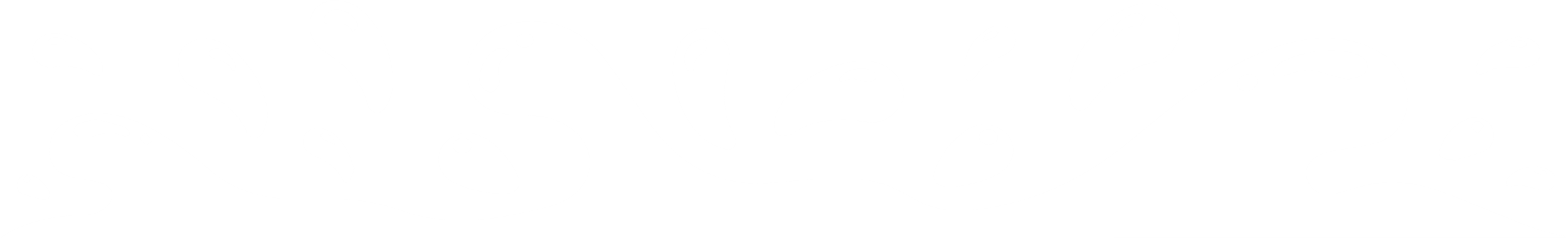 Get a modern PowerPoint  Presentation that is beautifully designed. You can simply impress your audience and add a unique zing and appeal to your Presentations. Easy to change colors, photos and Text.
AWESOME
PRESENTATION
EASY TO CHANGE COLORS, PHOTOS.
Get a modern PowerPoint  Presentation that is beautifully designed.
I hope and I believe that this Template will your Time, Money and Reputation. Easy to change colors, photos and Text. You can simply impress your audience and add a unique zing and appeal to your Presentations
Simple PowerPoint Presentation
Your Text Here
Get a modern PowerPoint  Presentation that is beautifully designed.  Easy to change colors, photos and Text. You can simply impress your audience and add a unique zing and appeal to your Presentations. Get a modern PowerPoint  Presentation that is beautifully designed. Easy to change colors, photos and Text. 

You can simply impress your audience and add a unique zing and appeal to your Presentations.
Your Text Here
Infographic Style
Contents
Contents
Contents
Contents
30%
60%
60%
80%
Content  Here
Content  Here
Content  Here
Content  Here
You can simply impress your audience and add a unique zing and appeal to your Presentations.
You can simply impress your audience and add a unique zing and appeal to your Presentations.
You can simply impress your audience and add a unique zing and appeal to your Presentations.
You can simply impress your audience and add a unique zing and appeal to your Presentations.
AWESOME
PRESENTATION
We Create Quality 
Professional PPT Presentation
Portfolio  Designed
You can simply impress your audience and add a unique zing and appeal to your Presentations. I hope and I believe that this Template will your Time, Money and Reputation. 
Get a modern PowerPoint  Presentation that is beautifully designed.
PowerPoint  Presentation
Infographic Style
Clean Text Slide 
for your Presentation
Content Here
Content Here
Content  Here
Content  Here
Easy to change colors, photos and Text.
Easy to change colors, photos and Text.
Easy to change colors, photos and Text.
Easy to change colors, photos and Text.
Infographic Style
Contents Title
Contents Title
Contents Title
Contents Title
Contents_Here
Contents_Here
Contents_Here
Contents_Here
Example Text : Get a modern PowerPoint  Presentation that is beautifully designed. I hope and I believe that this Template will your Time, Money and Reputation.
Example Text : Get a modern PowerPoint  Presentation that is beautifully designed. I hope and I believe that this Template will your Time, Money and Reputation.
Example Text : Get a modern PowerPoint  Presentation that is beautifully designed. I hope and I believe that this Template will your Time, Money and Reputation.
Example Text : Get a modern PowerPoint  Presentation that is beautifully designed. I hope and I believe that this Template will your Time, Money and Reputation.
AWESOME
PRESENTATION
Power Presentation
Example Text : Get a modern PowerPoint  Presentation that is beautifully designed. I hope and I believe that this Template will your Time, Money and Reputation. Easy to change colors, photos and Text. You can simply impress your audience and add a unique zing and appeal to your Presentations. 

You can simply impress your audience and add a unique zing and appeal to your Presentations. Easy to change colors, photos and Text.
01
02
03
04
Contents Here
Contents Here
Contents Here
Contents Here
You can simply impress your audience and add a unique zing and appeal to your Presentations.
You can simply impress your audience and add a unique zing and appeal to your Presentations.
You can simply impress your audience and add a unique zing and appeal to your Presentations.
You can simply impress your audience and add a unique zing and appeal to your Presentations.
2020
Power Point 
Clean Energy Industry
Power PowerPoint Presentation
2008 ~ 2011  Text here
Example Text : Get a modern PowerPoint  Presentation that is beautifully designed.
                        I hope and I believe that this Template will your Time.
2011 ~ 2015  Text here
Example Text : Get a modern PowerPoint  Presentation that is beautifully designed.
                        I hope and I believe that this Template will your Time.
2015~ 2018 Text here
Example Text : Get a modern PowerPoint  Presentation that is beautifully designed.
                        I hope and I believe that this Template will your Time.
2018 ~ 2020 Text here
Example Text : Get a modern PowerPoint  Presentation that is beautifully designed.
                         I hope and I believe that this Template will your Time.
Infographic Style
Content  Here
Content  Here
Content  Here
Content  Here
Get a modern PowerPoint  Presentation that is beautifully designed.
Get a modern PowerPoint  Presentation that is beautifully designed.
Your Text Here
Your Text Here
Your Text Here
Your Text Here
Get a modern PowerPoint  Presentation that is beautifully designed.
Get a modern PowerPoint  Presentation that is beautifully designed.
Get a modern PowerPoint  Presentation that is beautifully designed.
Get a modern PowerPoint  Presentation that is beautifully designed.
Content  Here
Clean Text Slide for your Presentation. Clean Text Slide for your Presentation.
Content  Here
Get a modern PowerPoint  Presentation that is beautifully designed. You can simply impress your audience and add a unique zing.
Content  Here
Get a modern PowerPoint  Presentation that is beautifully designed. You can simply impress your audience and add a unique zing.
Content  Here
Get a modern PowerPoint  Presentation that is beautifully designed. You can simply impress your audience and add a unique zing.
Content  Here
Get a modern PowerPoint  Presentation that is beautifully designed. You can simply impress your audience and add a unique zing.
Portfolio Presentation
Infographic Style
25%
28%
36%
Content  Here
Content  Here
Content  Here
Content  Here
You can simply impress your audience and add a unique zing and appeal to your Presentations.
You can simply impress your audience and add a unique zing and appeal to your Presentations.
You can simply impress your audience and add a unique zing and appeal to your Presentations.
Content  Here
Content  Here
Infographic Style
Add Text
Add Text
03
Simple PowerPoint Presentation
Simple PowerPoint Presentation
02
01
Add Text
Simple PowerPoint Presentation
Your Text Here
Your Text Here
Your Text Here
I hope and I believe that this Template will your Time, Money and Reputation. Get a modern PowerPoint  Presentation that is beautifully designed.
I hope and I believe that this Template will your Time, Money and Reputation. Get a modern PowerPoint  Presentation that is beautifully designed.
I hope and I believe that this Template will your Time, Money and Reputation. Get a modern PowerPoint  Presentation that is beautifully designed.
Contents Here
You can simply impress your audience and add a unique zing and appeal to your Presentations. Easy to change colors, photos and Text.

Get a modern PowerPoint  Presentation that is beautifully designed. I hope and I believe that this Template will your Time, Money and Reputation.
You can simply impress your audience and add a unique zing and appeal to your Presentations. Easy to change colors, photos and Text.
Contents Here
Infographic Style
Content  Here
Content  Here
I hope and I believe that this Template will your Time, Money and Reputation. Get a modern PowerPoint  Presentation that is beautifully designed. Easy to change colors, photos and Text.
I hope and I believe that this Template will your Time, Money and Reputation. Get a modern PowerPoint  Presentation that is beautifully designed. Easy to change colors, photos and Text.
Simple PowerPoint
Simple PowerPoint
Simple PowerPoint
Simple PowerPoint
Infographic Style
Text 
Here
Your Text Here
Your Text Here
Your Text Here
Your Text Here
You can simply impress your audience and add a unique zing and appeal to your Presentations.
You can simply impress your audience and add a unique zing and appeal to your Presentations.
You can simply impress your audience and add a unique zing and appeal to your Presentations.
You can simply impress your audience and add a unique zing and appeal to your Presentations.
PowerPoint  
Presentation
PowerPoint  
Presentation
PowerPoint  
Presentation
Text 
Here
Contents
 Here
Text 
Here
Text 
Here
Awesome
Presentation
Your Text Here
Your Text Here
Your Text Here
I hope and I believe that this Template will your Time, Money and Reputation.
I hope and I believe that this Template will your Time, Money and Reputation.
I hope and I believe that this Template will your Time, Money and Reputation.
We Create
Quality Professional 
PPT Presentation
Infographic Style
Contents  Here
Contents  Here
Contents  Here
Contents  Here
Get a modern PowerPoint  Presentation that is beautifully designed. I hope and I believe that this Template will your Time and Money.
Get a modern PowerPoint  Presentation that is beautifully designed. I hope and I believe that this Template will your Time and Money.
Get a modern PowerPoint  Presentation that is beautifully designed. I hope and I believe that this Template will your Time and Money.
Get a modern PowerPoint  Presentation that is beautifully designed. I hope and I believe that this Template will your Time and Money.
Infographic Style
45%
Your Text  Here
Your Text  Here
Your Text  Here
You can simply impress your audience and add a unique zing and appeal to your Presentations.
You can simply impress your audience and add a unique zing and appeal to your Presentations.
You can simply impress your audience and add a unique zing and appeal to your Presentations.
25%
We Create
Quality Professional 
PPT Presentation
Example Text : Get a modern PowerPoint  Presentation that is beautifully designed. I hope and I believe that this Template will your Time, Money and Reputation. You can simply impress your audience and add a unique zing and appeal to your Presentations.   

You can simply impress your audience and add a unique zing and appeal to your Presentations.
15%
Infographic Style
Contents Here
Contents Here
Contents Here
Contents Here
Contents Here
Contents Here
Contents Here
Get a modern PowerPoint  Presentation that is beautifully designed.
Get a modern PowerPoint  Presentation that is beautifully designed.
Get a modern PowerPoint  Presentation that is beautifully designed.
Get a modern PowerPoint  Presentation that is beautifully designed.
Get a modern PowerPoint  Presentation that is beautifully designed.
Get a modern PowerPoint  Presentation that is beautifully designed.
Contents Here
Clean Text Slide for your Presentation. ALLPPT Layout Clean Text Slide for your Presentation.
Presentation
Awesome
Infographic Style
Add Contents
48.6%
Add Contents Here
Contents Title
Add Contents
Your Text Here
Your Text Here
48.6%
Add Contents Here
Get a modern PowerPoint  Presentation that is beautifully designed. You can simply impress your audience and add a unique zing and appeal to your Presentations. Easy to change colors, photos and Text.
Get a modern PowerPoint  Presentation that is beautifully designed. You can simply impress your audience and add a unique zing and appeal to your Presentations. Easy to change colors, photos and Text.
48.6%
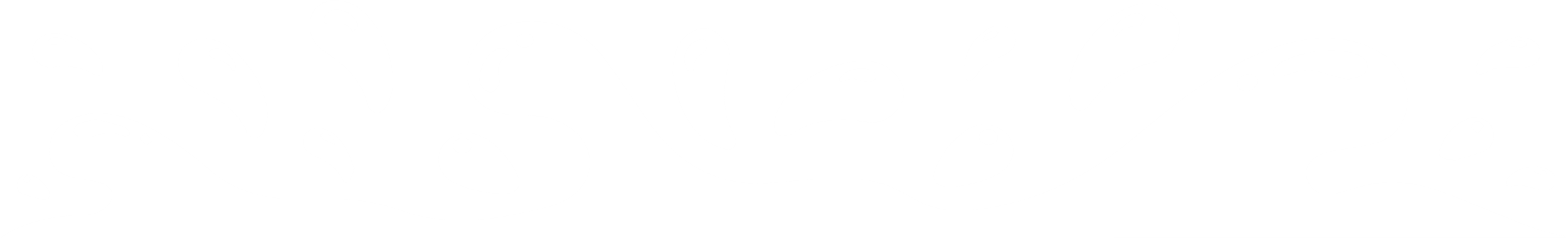 Infographic Style
Content  Here
Content  Here
Content  Here
Content  Here
Content  Here
Content  Here
You can simply impress your audience and add a unique zing and appeal to your Presentations. Easy to change colors, photos.
You can simply impress your audience and add a unique zing and appeal to your Presentations. Easy to change colors, photos.
You can simply impress your audience and add a unique zing and appeal to your Presentations. Easy to change colors, photos.
You can simply impress your audience and add a unique zing and appeal to your Presentations. Easy to change colors, photos.
You can simply impress your audience and add a unique zing and appeal to your Presentations. Easy to change colors, photos.
You can simply impress your audience and add a unique zing and appeal to your Presentations. Easy to change colors, photos.
Columns 
Infographic
You can simply impress your audience and add a unique zing.
Get a modern PowerPoint  Presentation that is beautifully designed. I hope and I believe that this Template will your Time, Money and Reputation. Easy to change colors, photos and Text. You can simply impress your audience and add a unique zing and appeal to your Reports and Presentations with our Templates. Get a modern PowerPoint  Presentation that is beautifully designed. I hope and I believe that this Template will your Time, Money and Reputation. Easy to change colors, photos and Text. You can simply impress your audience and add a unique zing and appeal to your Reports and Presentations with our Templates. I hope and I believe that this Template will your Time, Money and Reputation.

Get a modern PowerPoint  Presentation that is beautifully designed. I hope and I believe that this Template will your Time, Money and Reputation. Easy to change colors, photos and Text. You can simply impress your audience and add a unique zing and appeal to your Reports and Presentations with our Templates. Get a modern PowerPoint  Presentation that is beautifully designed. I hope and I believe that this Template will your Time, Money and Reputation. 

This text can be replaced with your own text.
You can simply impress your audience and add a unique zing and appeal to your Presentations. I hope and I believe that this Template will your Time, Money and Reputation. You can simply impress your audience and add a unique zing and appeal to your Presentations. Get a modern PowerPoint  Presentation that is beautifully designed. 

Easy to change colors, photos and Text.
Columns 
Infographic
You can simply impress your audience and add a unique zing.
You can simply impress your audience and add a unique zing and appeal to your Presentations. I hope and I believe that this Template will your Time, Money and Reputation. You can simply impress your audience and add a unique zing and appeal to your Presentations. You can simply impress your audience and add a unique zing and appeal to your Presentations. I hope and I believe that this Template will your Time, Money and Reputation.
You can simply impress your audience and add a unique zing.
You can simply impress your audience and add a unique zing.
You can simply impress your audience and add a unique zing and appeal to your Presentations. I hope and I believe that this Template will your Time, Money and Reputation. You can simply impress your audience and add a unique zing and appeal to your Presentations. You can simply impress your audience and add a unique zing and appeal to your Presentations. I hope and I believe that this Template will your Time, Money and Reputation.
You can simply impress your audience and add a unique zing and appeal to your Presentations. I hope and I believe that this Template will your Time, Money and Reputation. You can simply impress your audience and add a unique zing and appeal to your Presentations. You can simply impress your audience and add a unique zing and appeal to your Presentations. I hope and I believe that this Template will your Time, Money and Reputation.
Thank You
Insert the Sub Title of Your Presentation
Fully Editable Shapes
Fully Editable Shapes
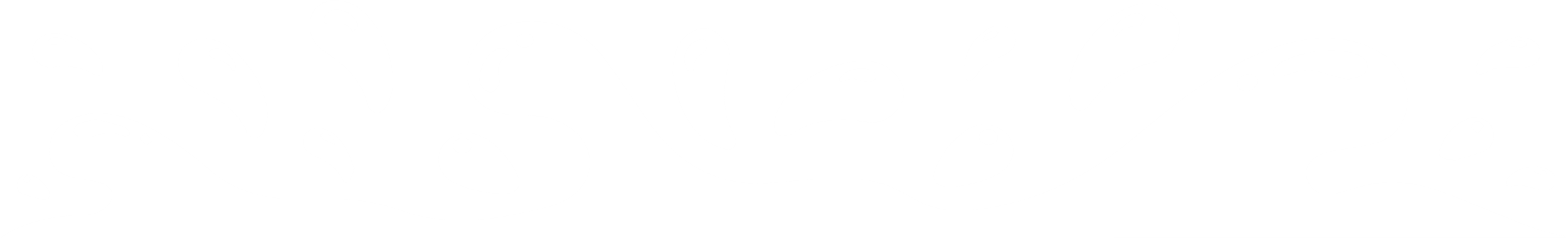 Fully Editable Icon Sets: A
Fully Editable Icon Sets: B
Fully Editable Icon Sets: C